Daily message :
Today, our lesson is about numbers.
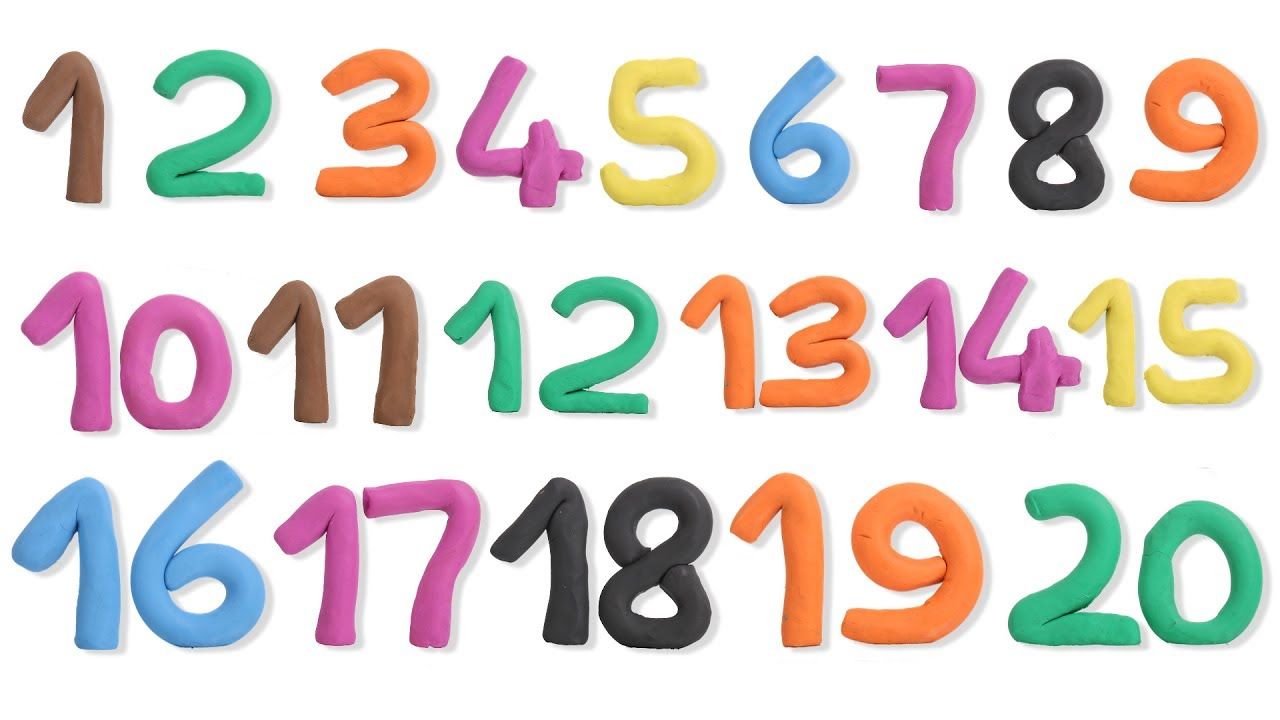 Counting backwards from 10-0
10
9
8
6
5
7
4
3
1
2
0
Counting by tens
20
10
30
40
50
60
100
90
80
70
Counting from 0-20
0  1  2  3  4  5  6  7  8  9  10  11  12  13  14  15  16  17  18  19  20
Numbers from 0-15
0
1
2
3
4
5
6
8
7
15
9
10
11
12
13
14
16
17
18
19
20
Our new numbers are
19
20
16
17
18
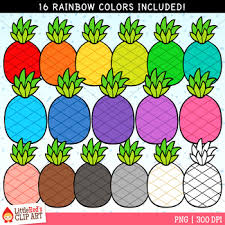 16
 
17
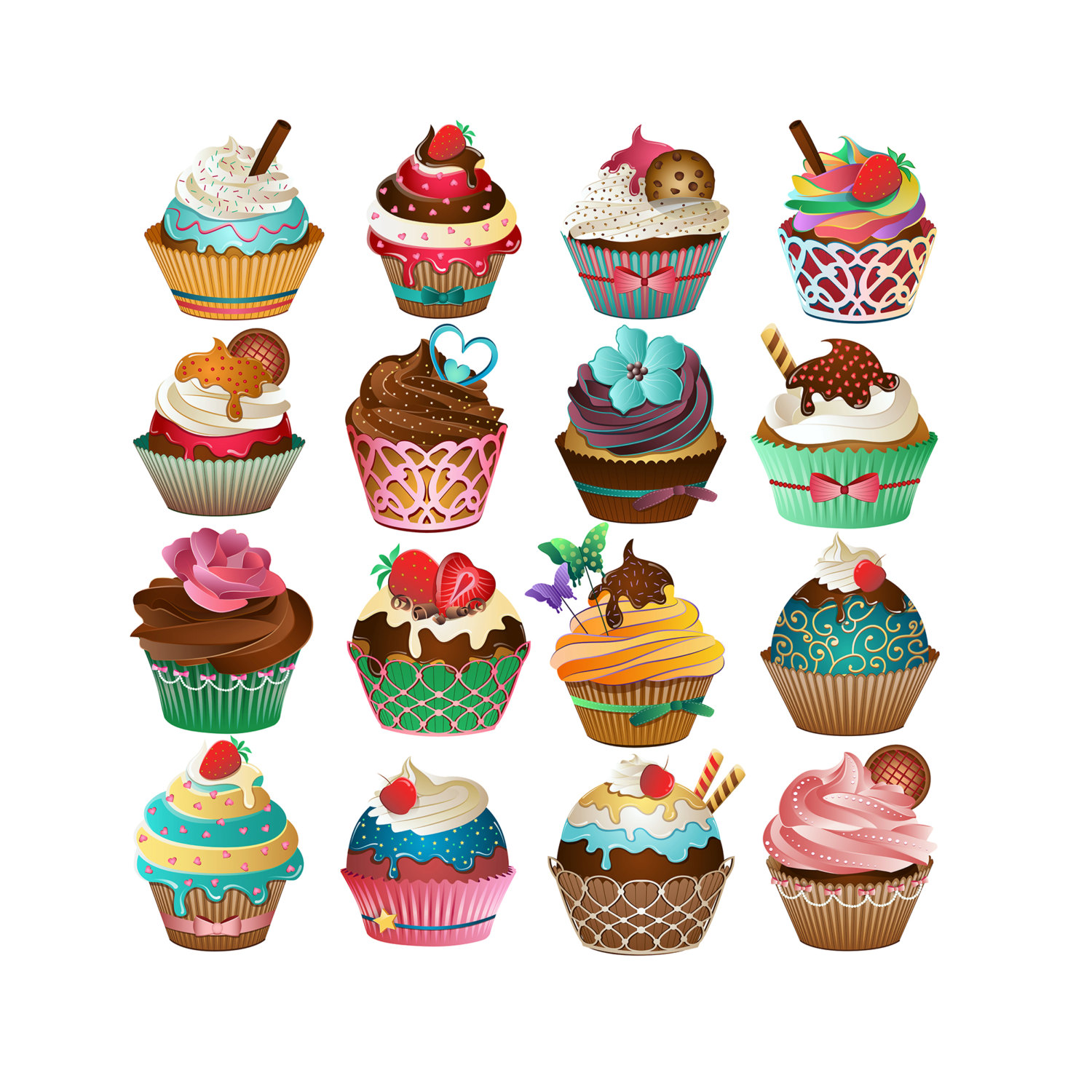 18

19

20
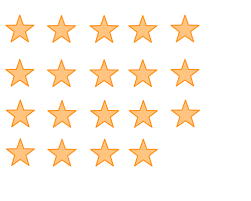 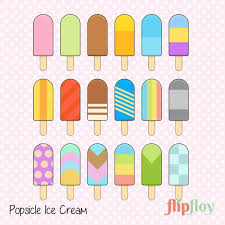 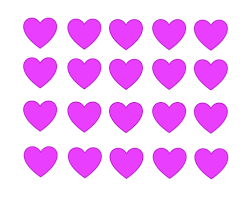 4
7
1
8
0  _  2  3  _  5  6  _   _  9  __  11  12   __    __  15 16  __ 18  __   20
13
10
14
17
19
18